Plenary dice
4. List 4 key characteristics of megacities.
1. Name 1 megacity.
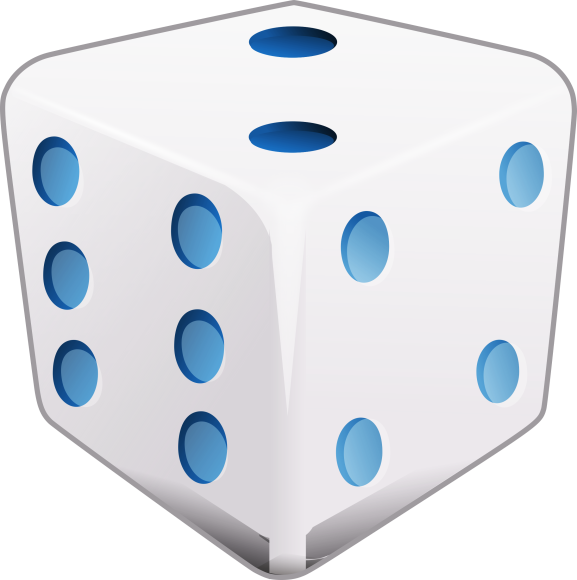 2. Identify 5 new geographical terms that you have learnt this week.
5. Identify 2 causes of urbanisation.
3. Give 3 points relating to urban growth.
6. Recall six push/pull factors behind rural-urban migration.
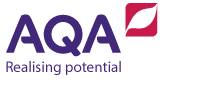